春节除夕模版
Lorem ipsum dolor sit amet consectetuer Lorem ipsum dolor sit amet consectetuer
此处输入您的标题
1
LOREM IPSUM DOLOR SIT AMET CONSECTETUER
目
录
此处输入您的标题
2
CONTENTS
LOREM IPSUM DOLOR SIT AMET CONSECTETUER
此处输入您的标题
3
LOREM IPSUM DOLOR SIT AMET CONSECTETUER
此处输入您的标题
4
LOREM IPSUM DOLOR SIT AMET CONSECTETUER
1
此处输入您的标题
LOREM IPSUM DOLOR SIT AMET CONSECTETUER
此处输入您的标题
LOREM IPSUM DOLOR SIT AMET CONSECTETUER
添加
标题
添加
标题
添加
标题
添加
标题
此处输入您的标题
LOREM IPSUM DOLOR SIT AMET CONSECTETUER
点击添加标题
点击添加标题
点击添加标题
点击添加标题
此处输入您的标题
LOREM IPSUM DOLOR SIT AMET CONSECTETUER
01
02
03
04
此处输入您的标题
LOREM IPSUM DOLOR SIT AMET CONSECTETUER
点击添加标题
点击添加标题
点击添加标题
点击添加标题
请在此处输入您的标题
2
此处输入您的标题
LOREM IPSUM DOLOR SIT AMET CONSECTETUER
此处输入您的标题
LOREM IPSUM DOLOR SIT AMET CONSECTETUER
点击此处添加文字
点击此处添加文字
点击此处添加文字
点击此处添加文字
此处输入您的标题
LOREM IPSUM DOLOR SIT AMET CONSECTETUER
1
2
3
4
添加标题
添加标题
添加标题
添加标题
此处输入您的标题
LOREM IPSUM DOLOR SIT AMET CONSECTETUER
输入您的文本
这里请输入您的文本
这里输入您的文本
输入您的文本
这里请输入您的文本
这里输入您的文本
输入您的文本
这里请输入您的文本
这里输入您的文本
2015
2017
2019
2016
2018
输入您的文本
这里请输入您的文本
这里输入您的文本
输入您的文本
这里请输入您的文本
这里输入您的文本
此处输入您的标题
LOREM IPSUM DOLOR SIT AMET CONSECTETUER
3
此处输入您的标题
LOREM IPSUM DOLOR SIT AMET CONSECTETUER
此处输入您的标题
LOREM IPSUM DOLOR SIT AMET CONSECTETUER
添加标题
添加标题
添加标题
添加标题
此处输入您的标题
LOREM IPSUM DOLOR SIT AMET CONSECTETUER
添加标题
添加标题
添加标题
添加标题
添加标题
添加标题
此处输入您的标题
LOREM IPSUM DOLOR SIT AMET CONSECTETUER
点击此处添加标题
79%
63%
34%
0
此处输入您的标题
LOREM IPSUM DOLOR SIT AMET CONSECTETUER
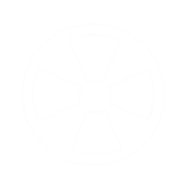 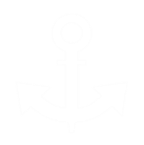 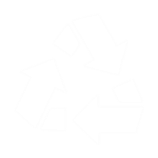 4
此处输入您的标题
LOREM IPSUM DOLOR SIT AMET CONSECTETUER
此处输入您的标题
LOREM IPSUM DOLOR SIT AMET CONSECTETUER
此处输入您的标题
LOREM IPSUM DOLOR SIT AMET CONSECTETUER
此处输入您的标题
LOREM IPSUM DOLOR SIT AMET CONSECTETUER
添加标题
40%
添加标题
60%
此处输入您的标题
LOREM IPSUM DOLOR SIT AMET CONSECTETUER
谢谢欣赏
THANK YOU FOR WATCHING